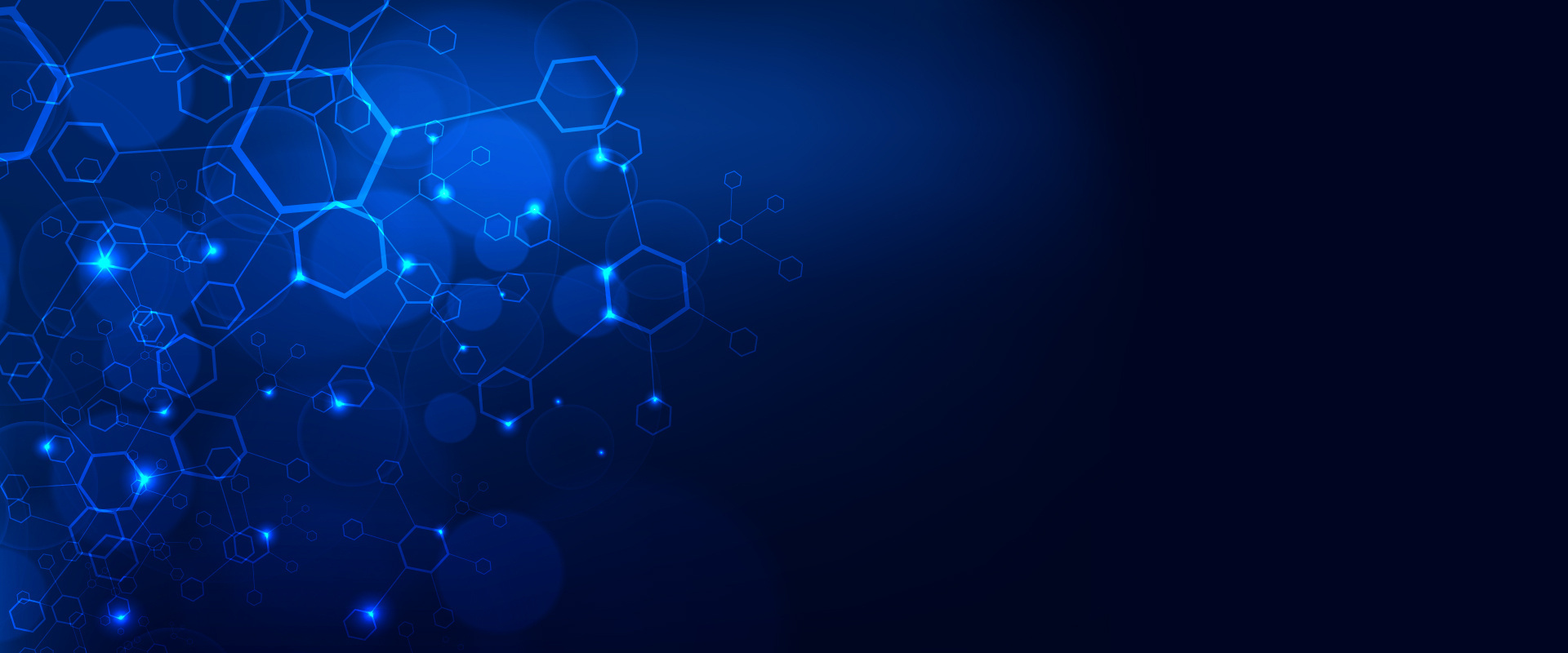 INTELLIGENT WATER NETWORKS
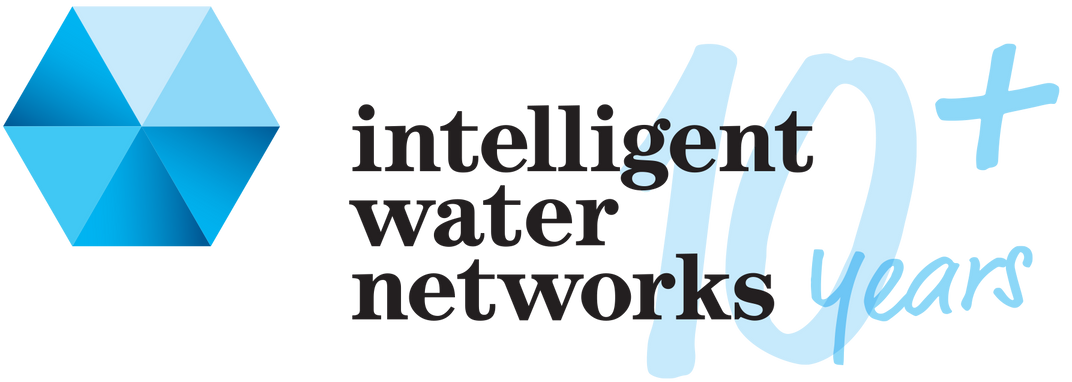 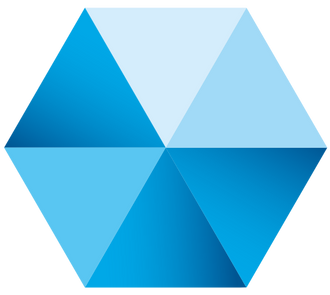 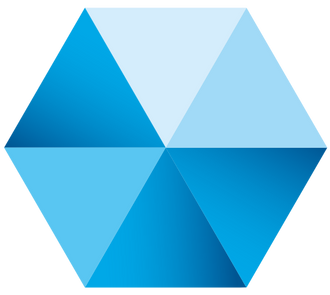 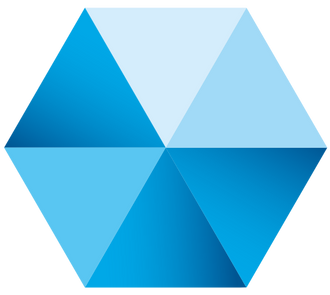 Tomorrow’s water innovations today
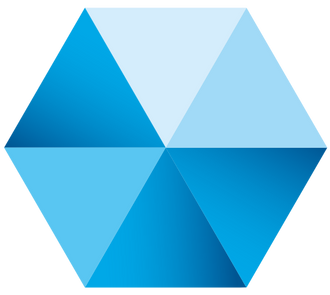 WASTE EXPO BIOCHAR PANEL

Jason Cotton
Program Director

OCTOBER 2023
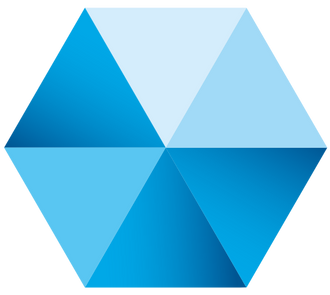 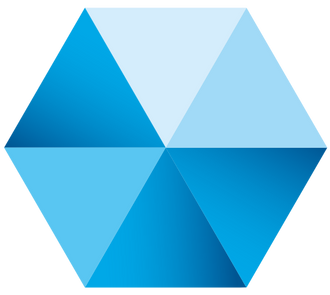 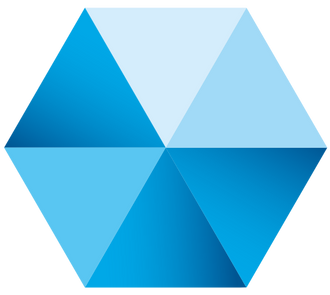 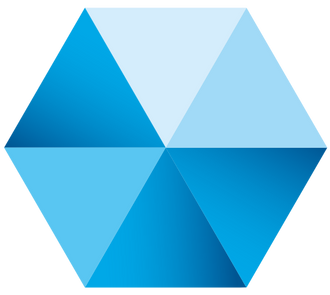 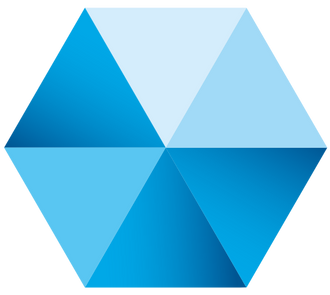 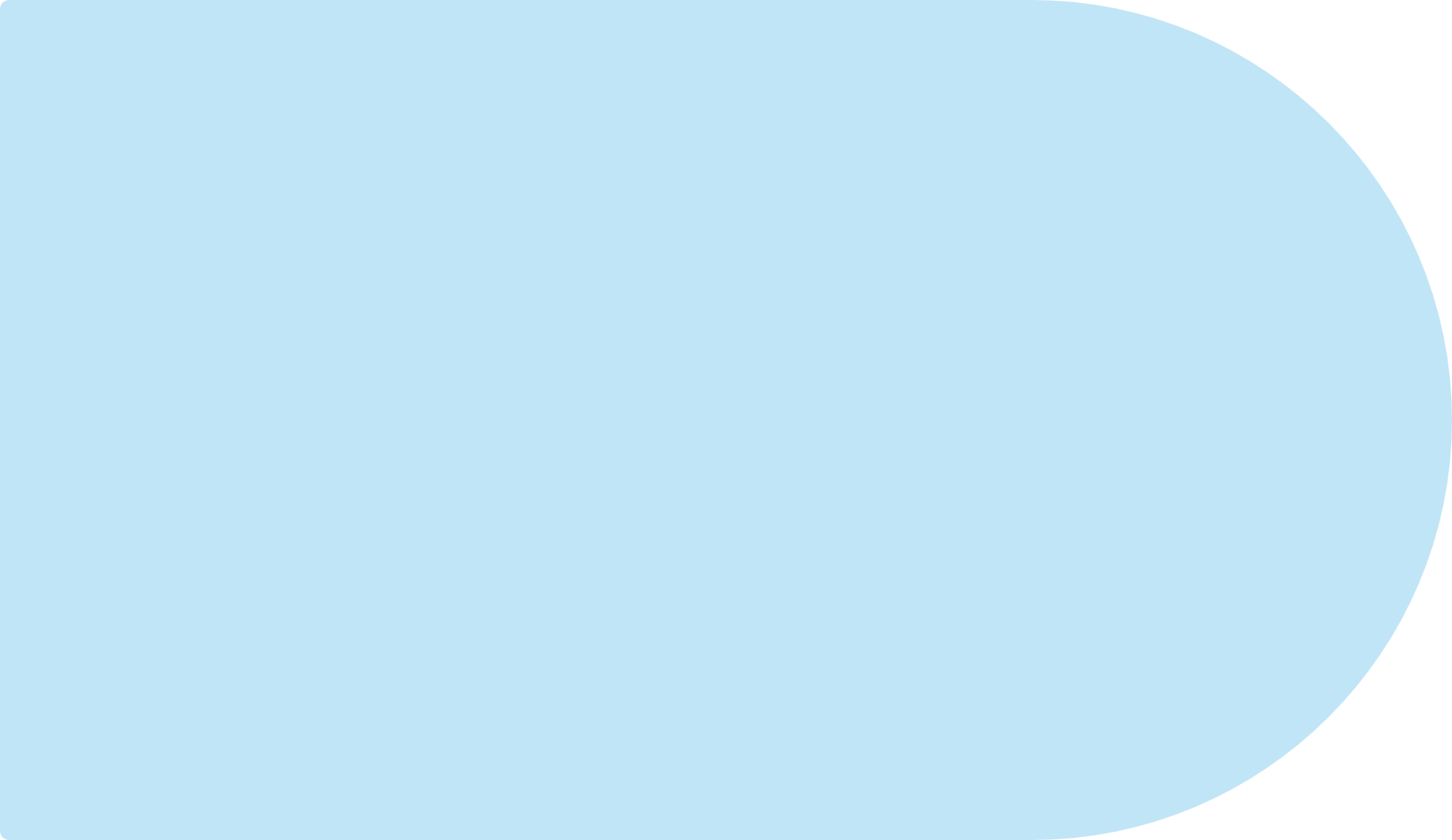 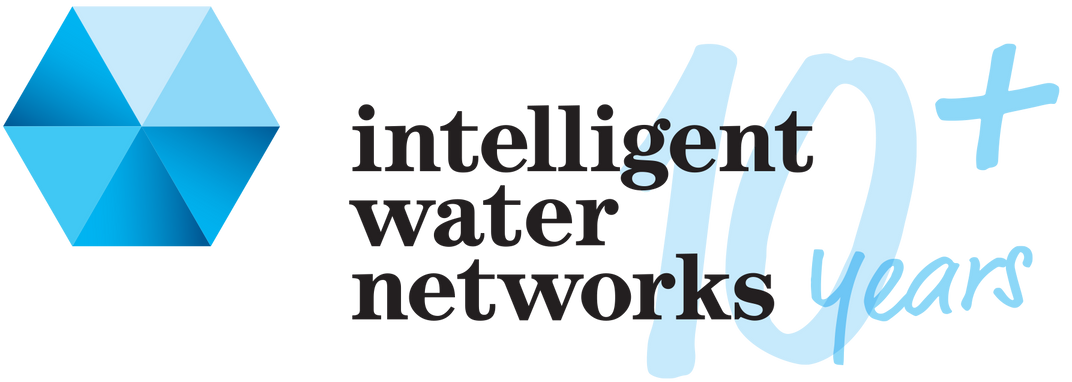 IWN
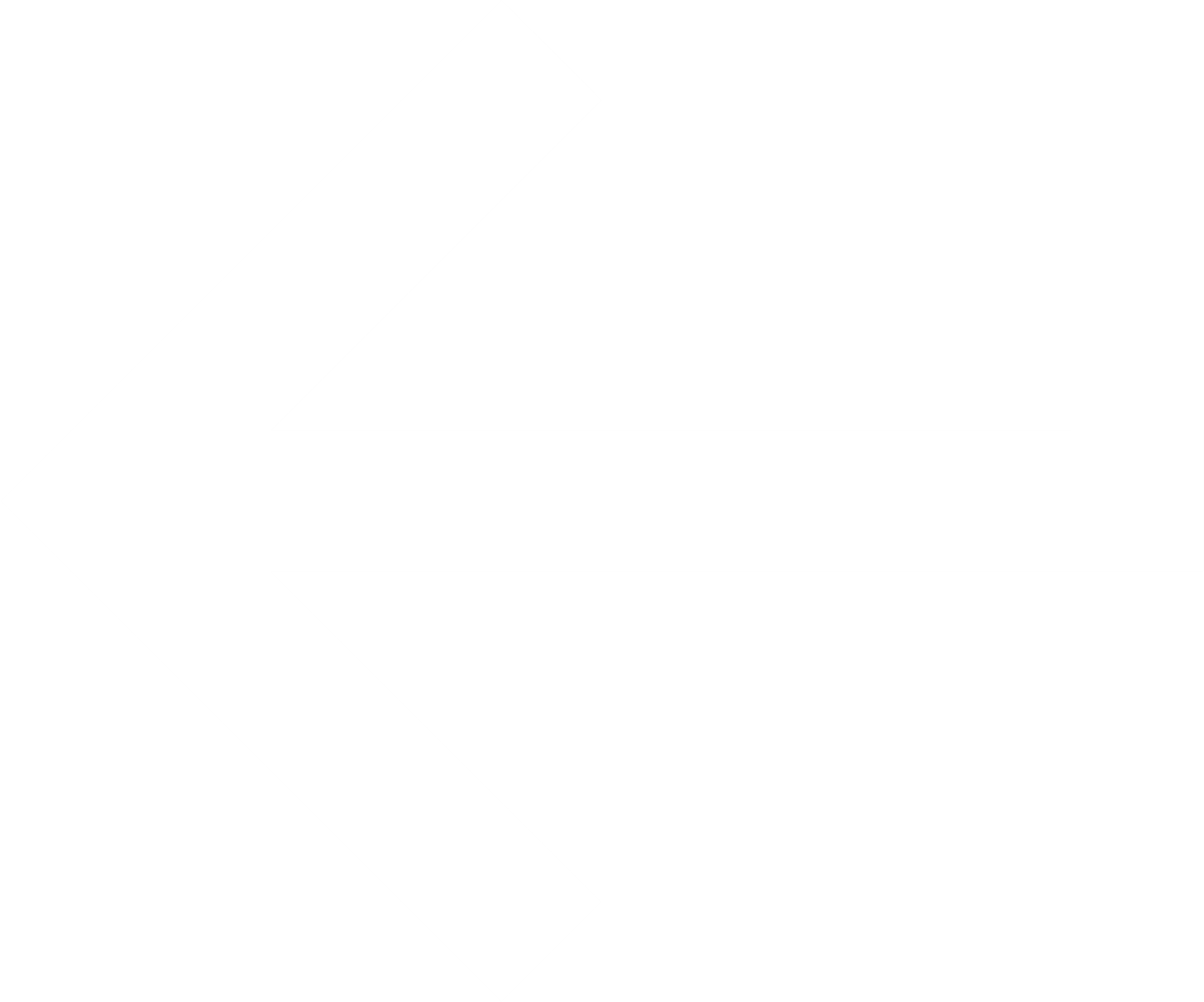 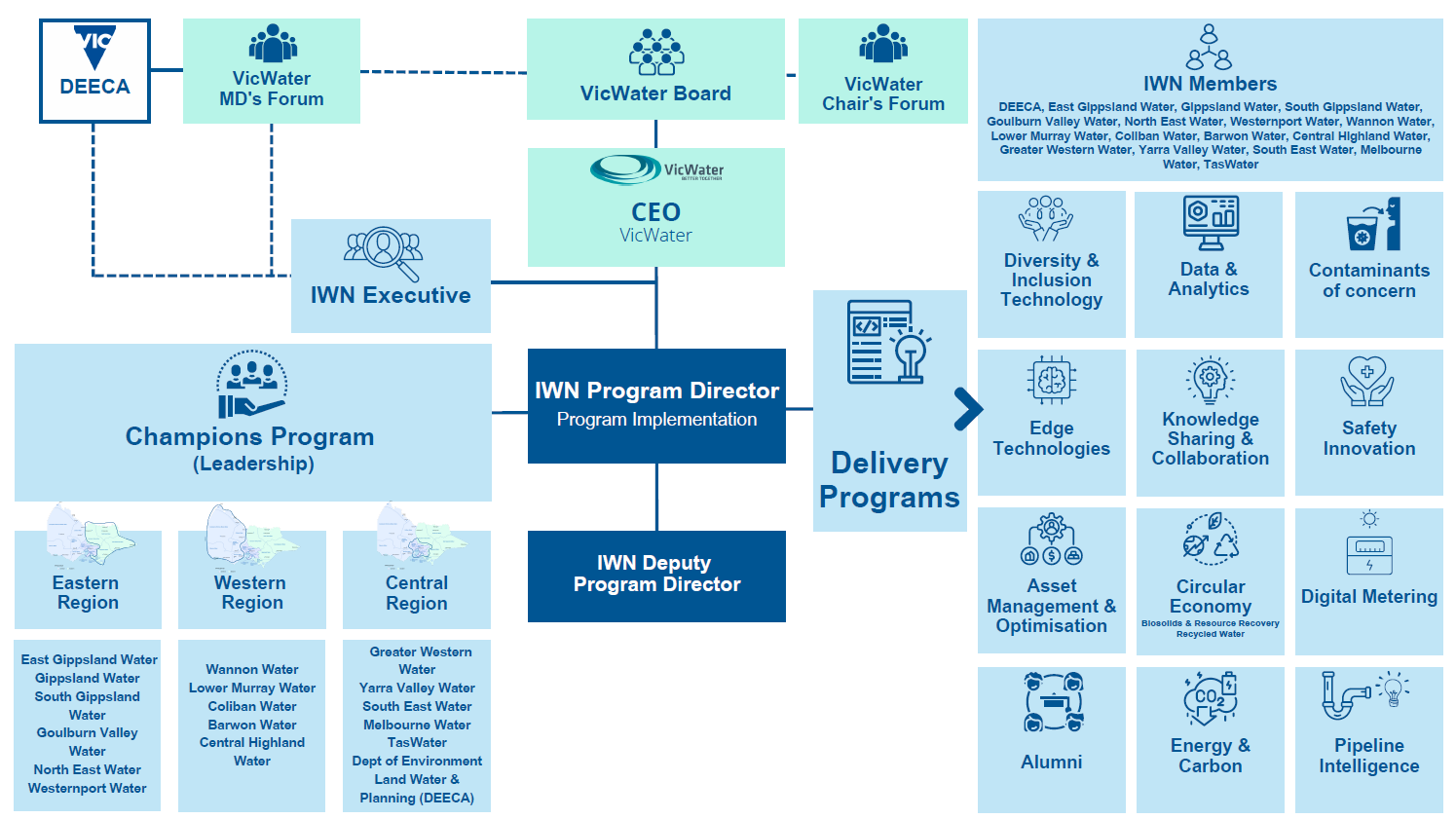 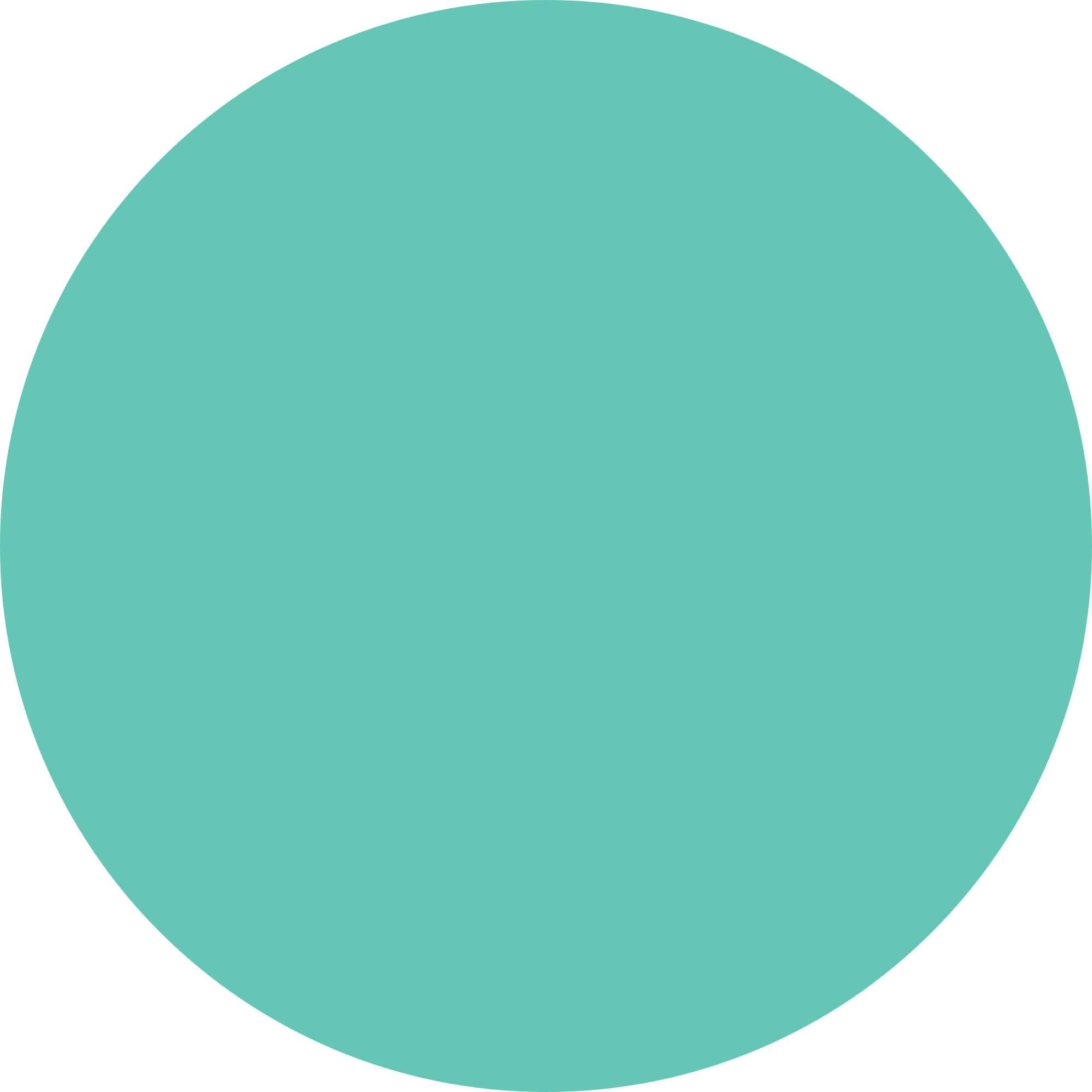 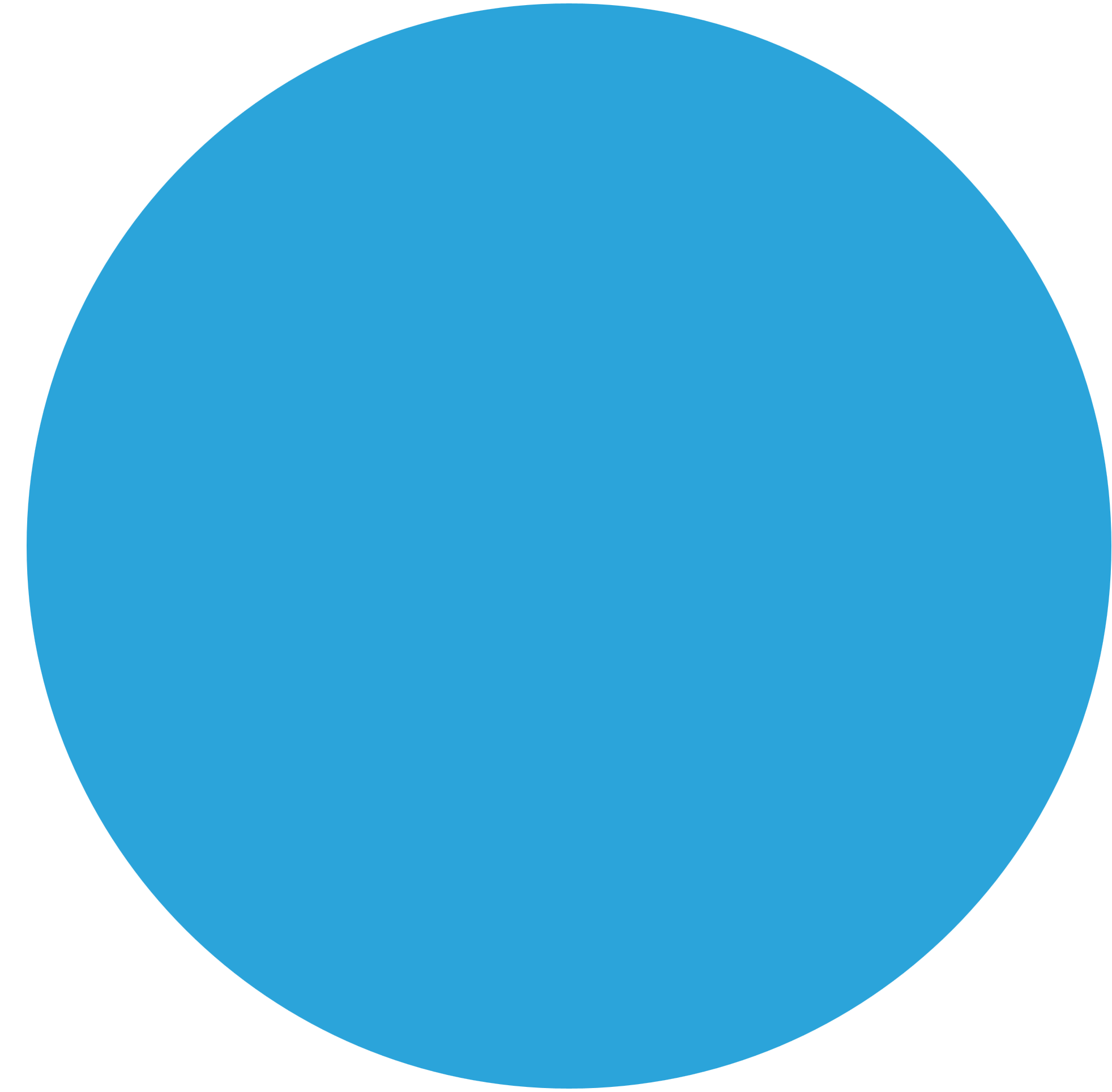 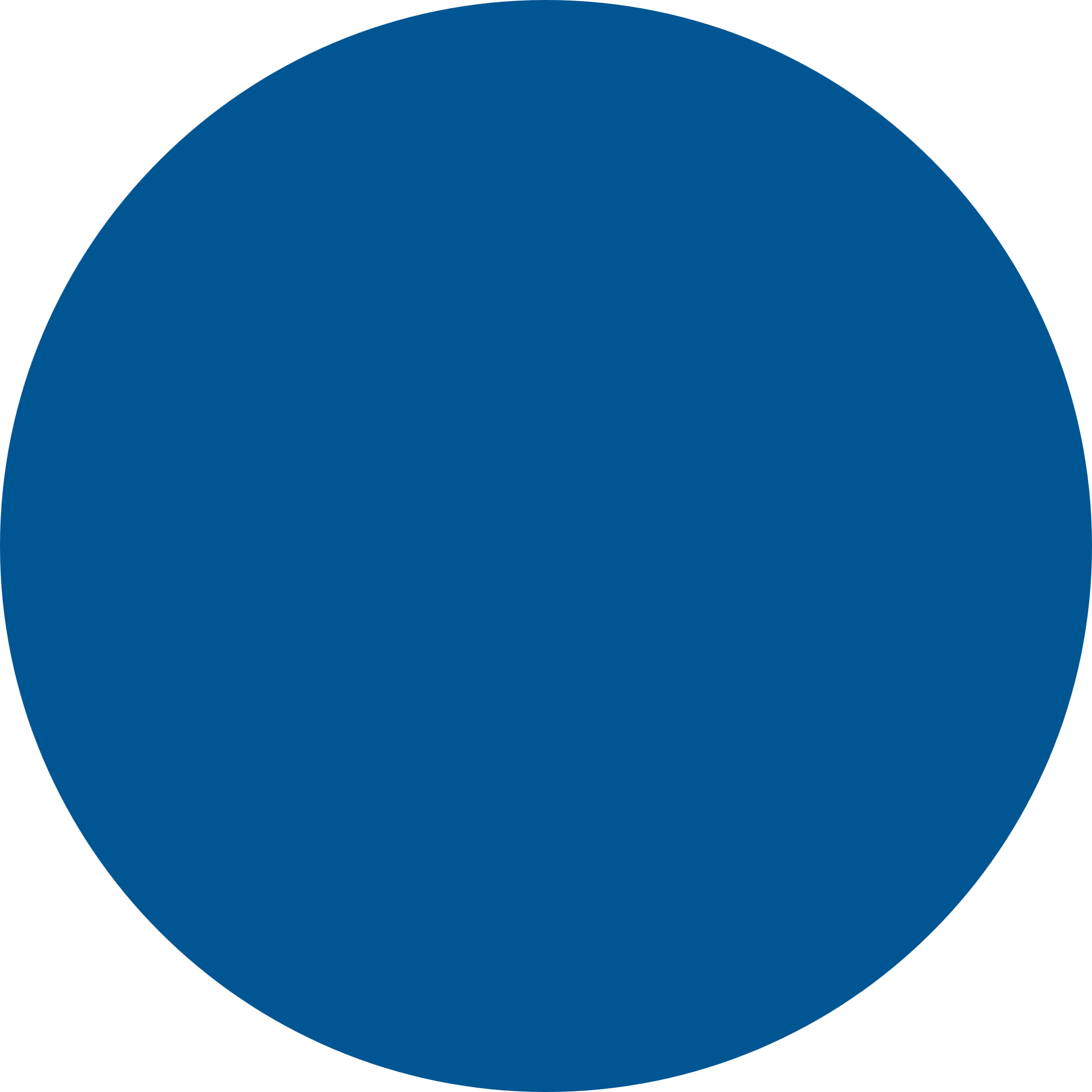 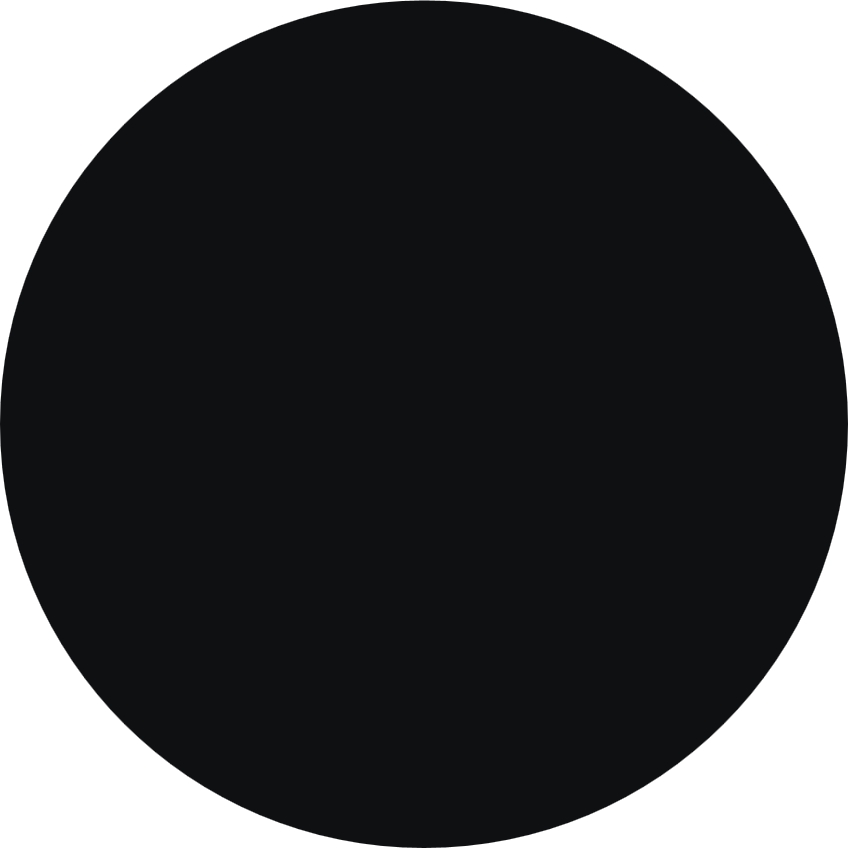 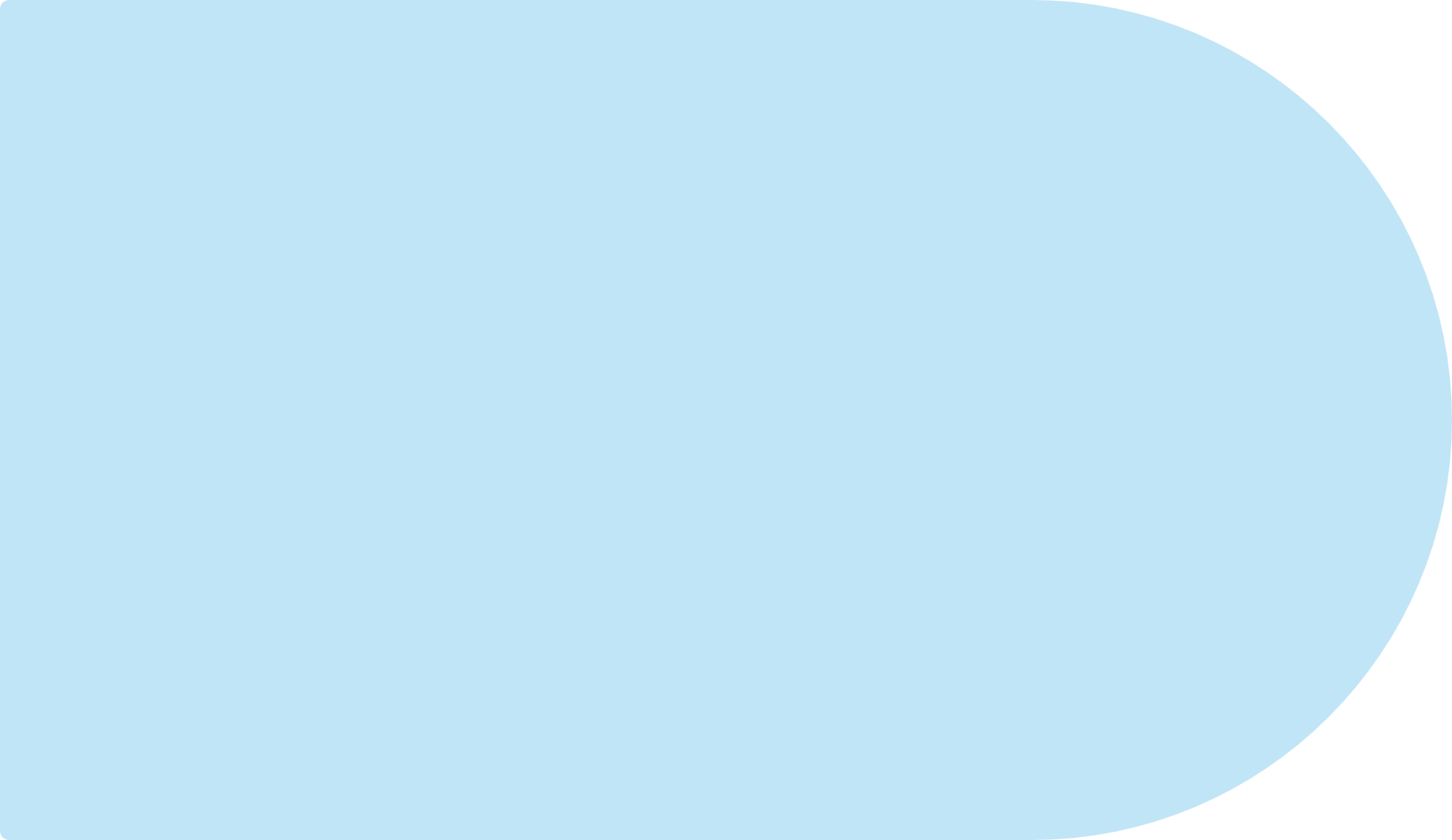 IWN Driving Roadmap Initiatives
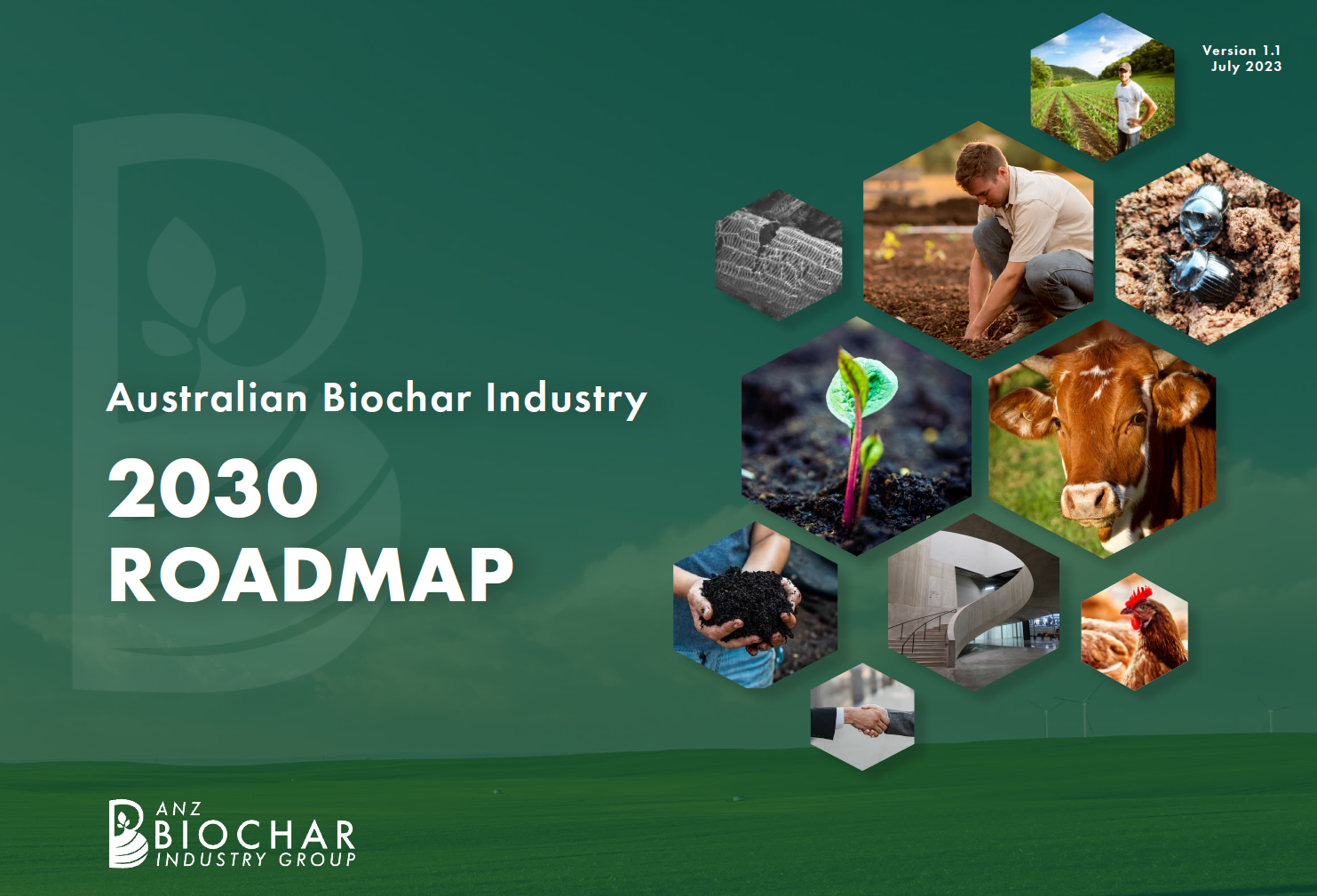 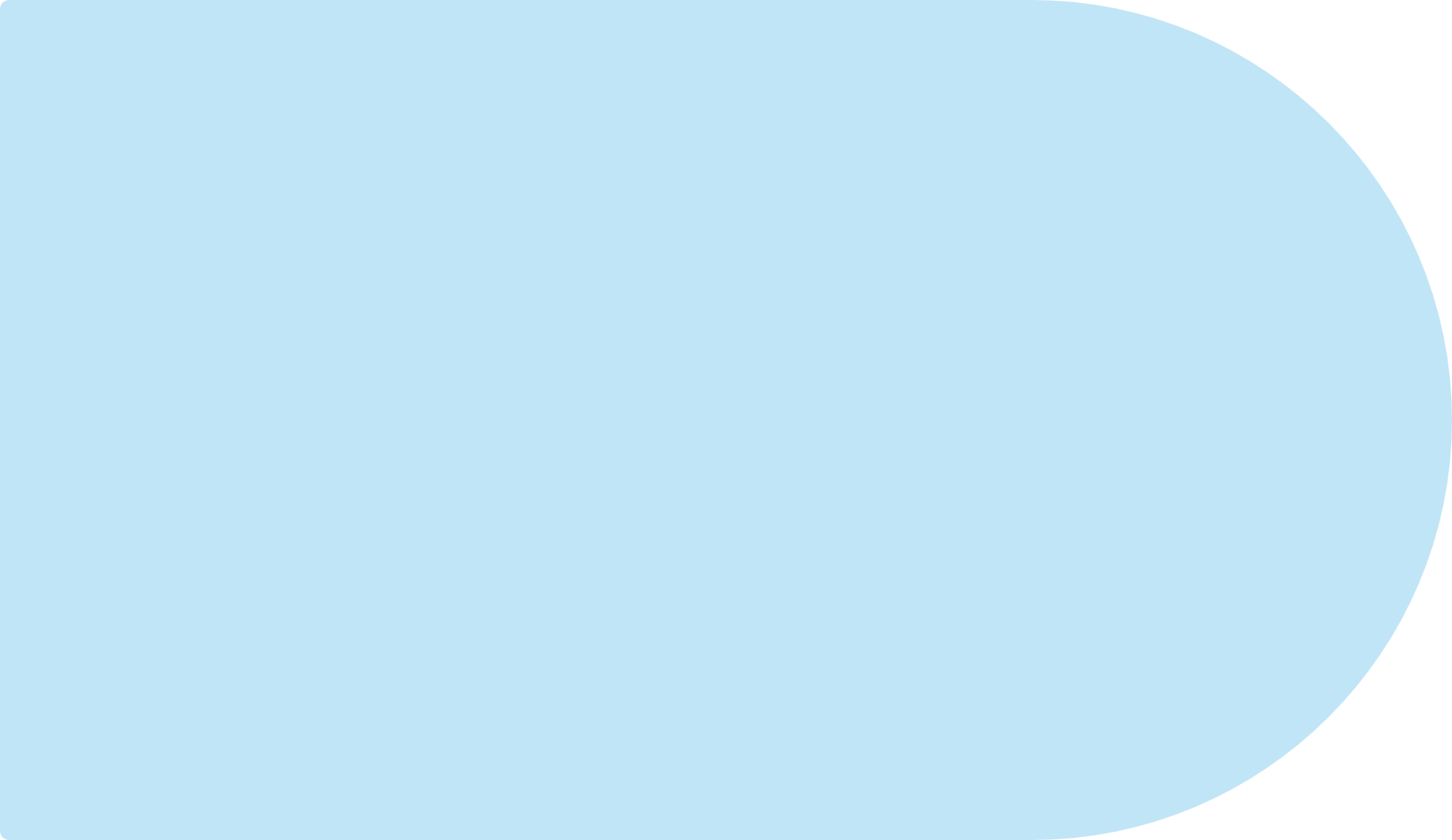 Pyroco Pilot Trial – MK1
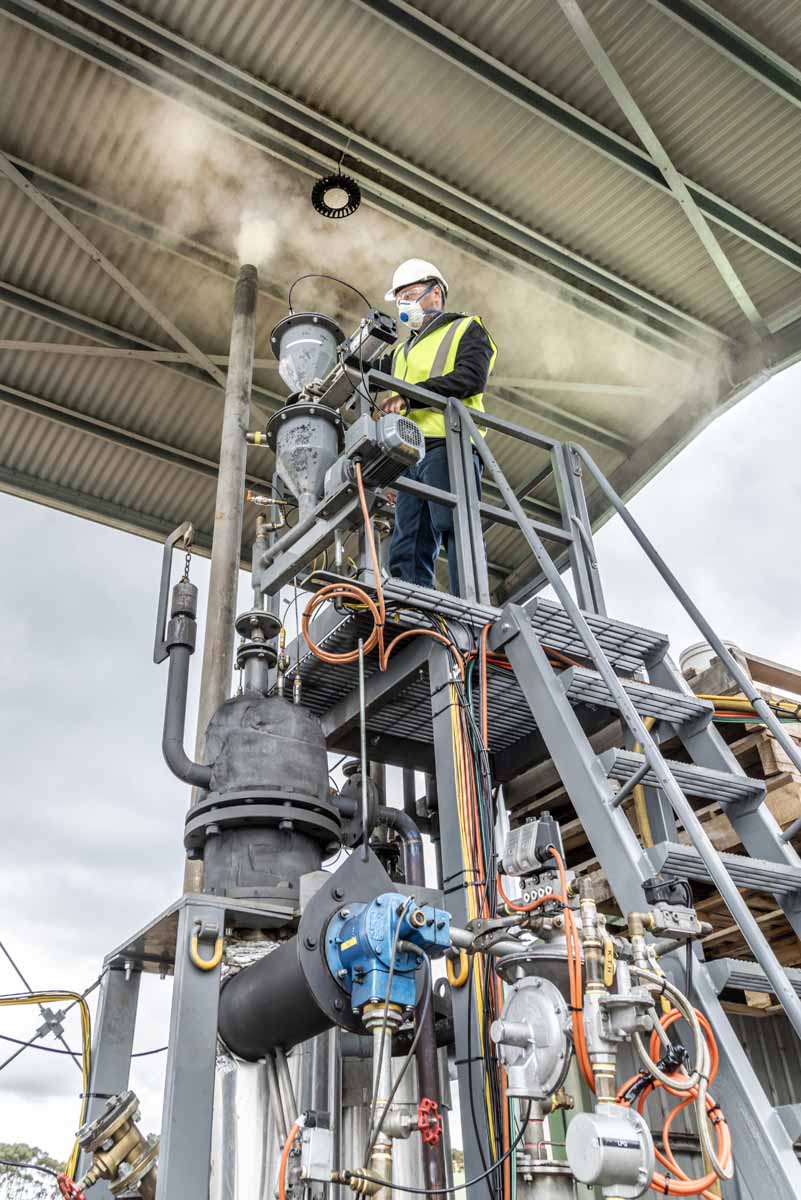 Collaboration Partners
South-East Water, IWN, Greater Western Water, RMIT

Pilot Plant Trial at Greater Western Water Melton RWP

April to June 2021

Technical validation

Exceeded expectations
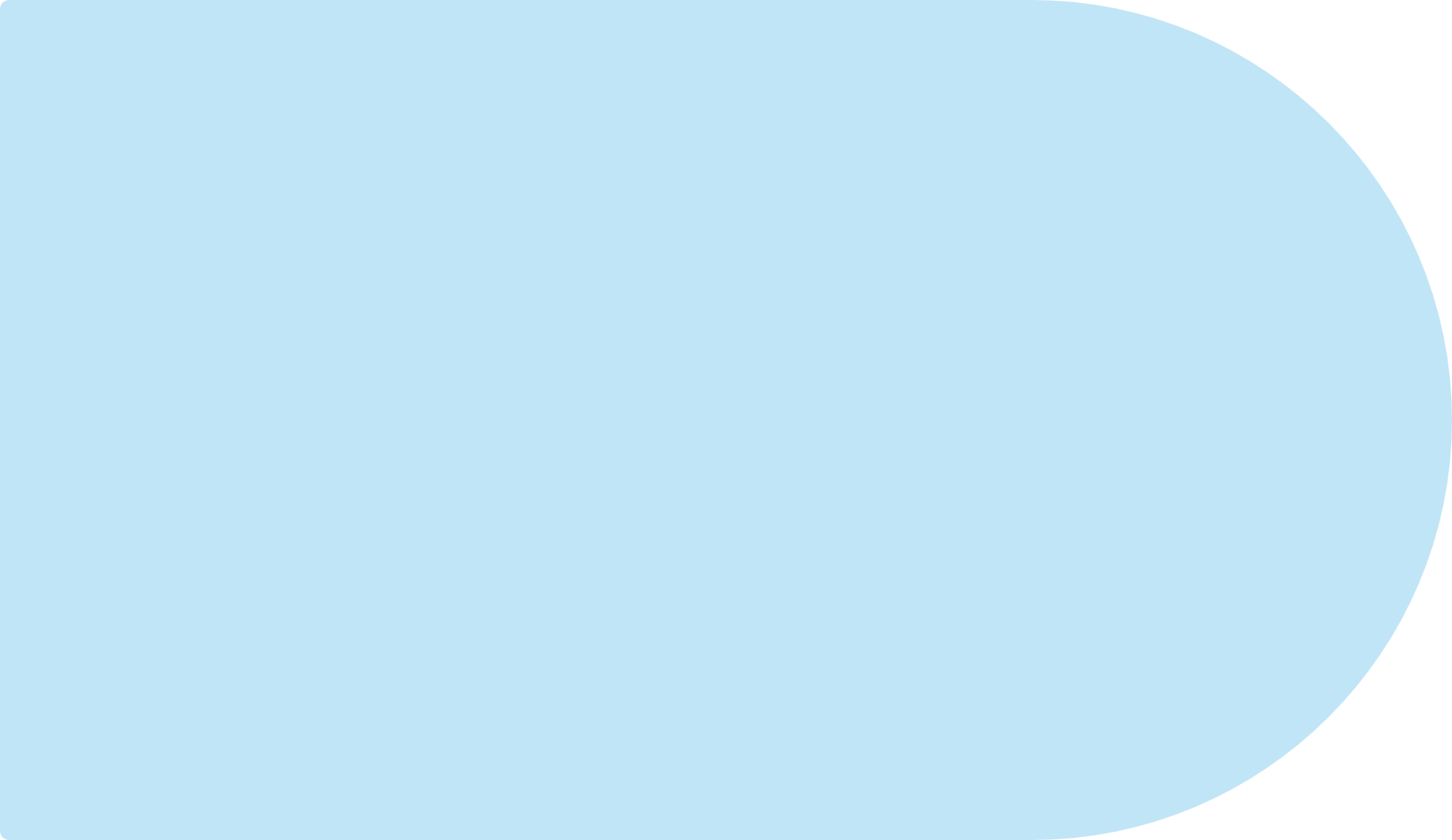 Nutrient Rich Biochar
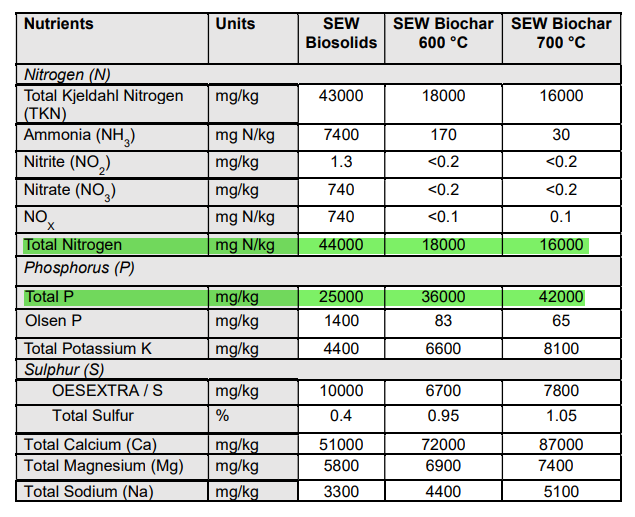 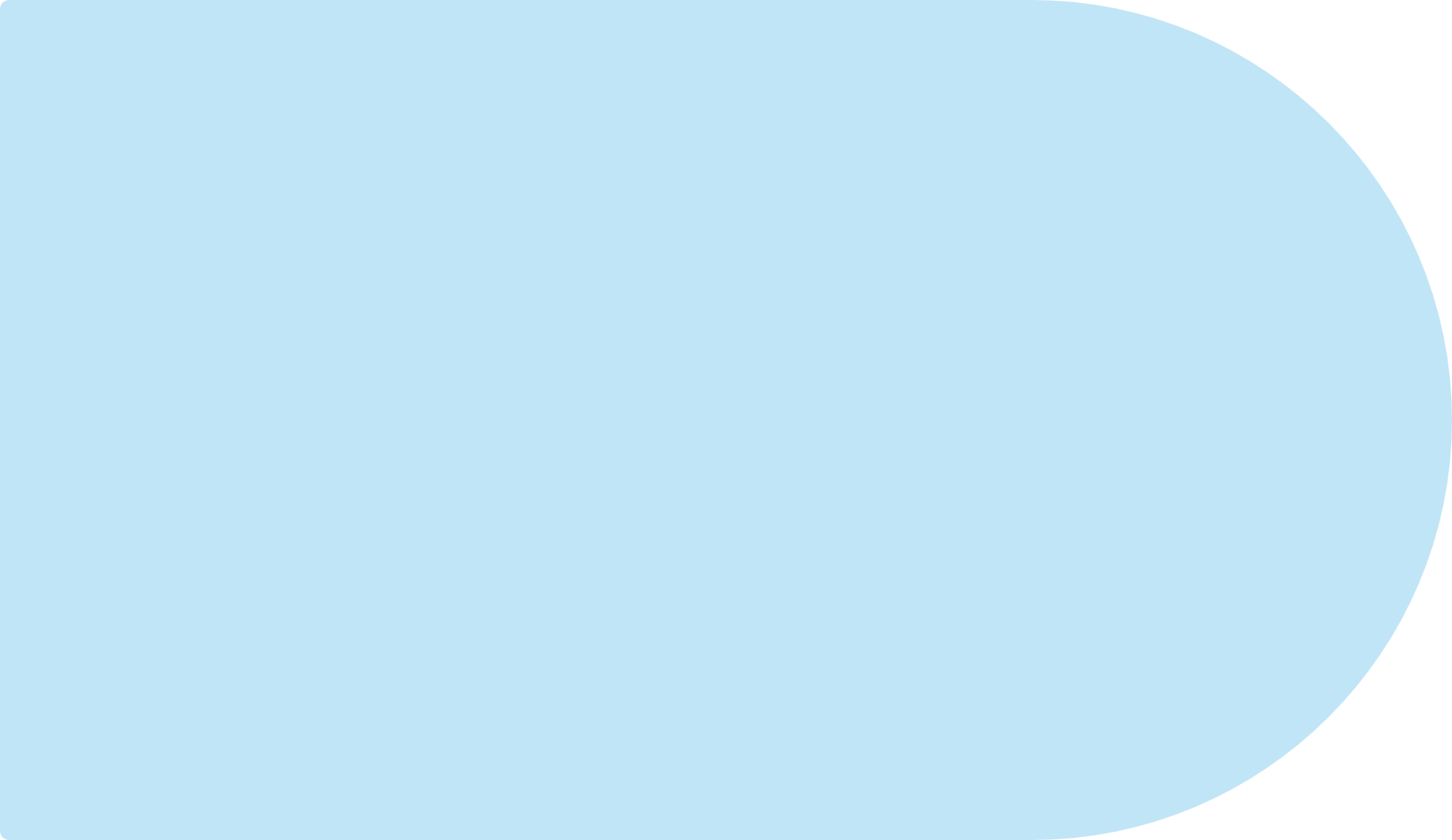 PFAS Destruction
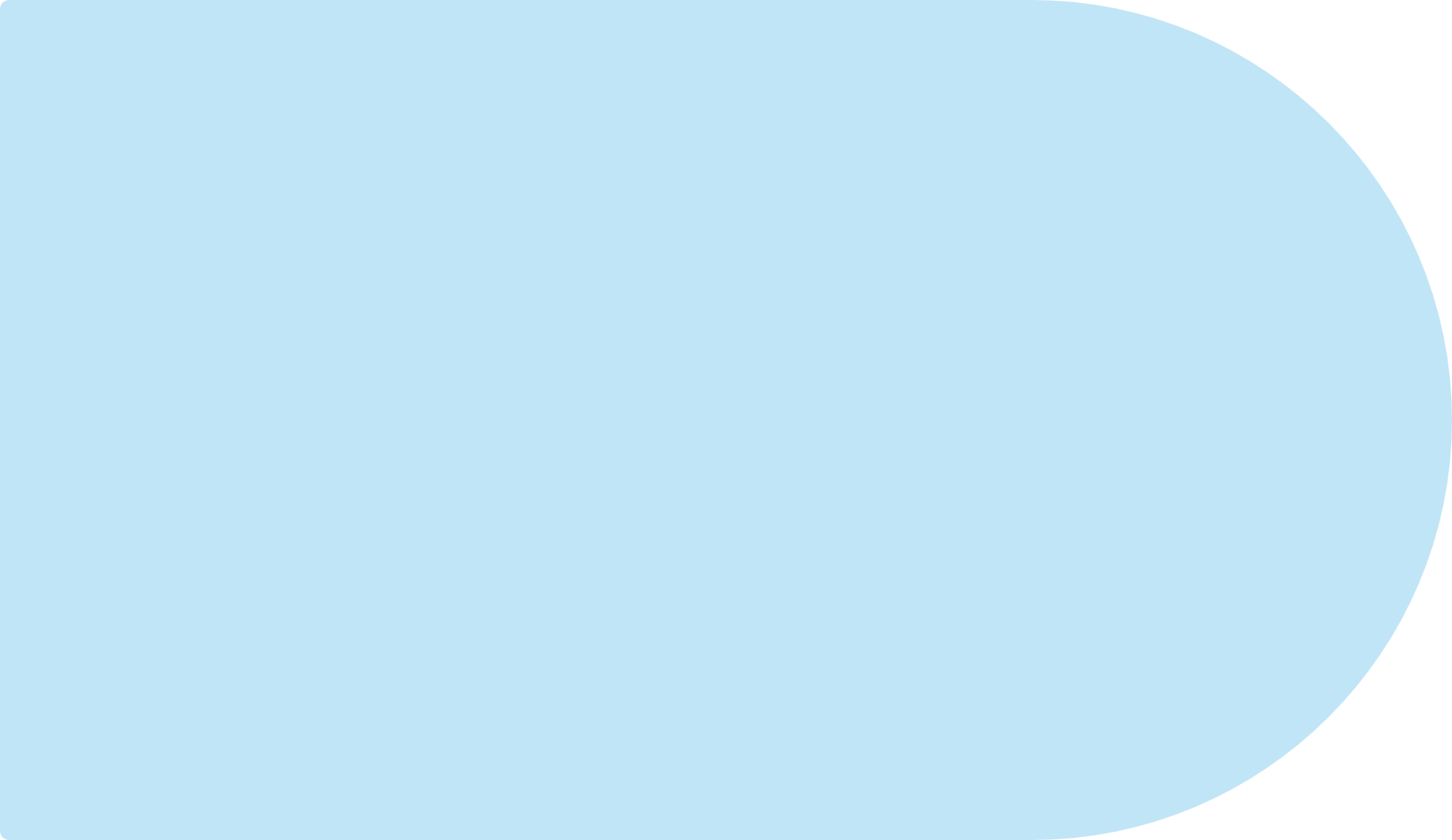 Pharmaceuticals and Personal Care Products Destroyed
*Trichlosan – Antiseptic
**Galaxolide – Synthetic fragrance
***Carbamazepine – Medicine used to treat epilepsy
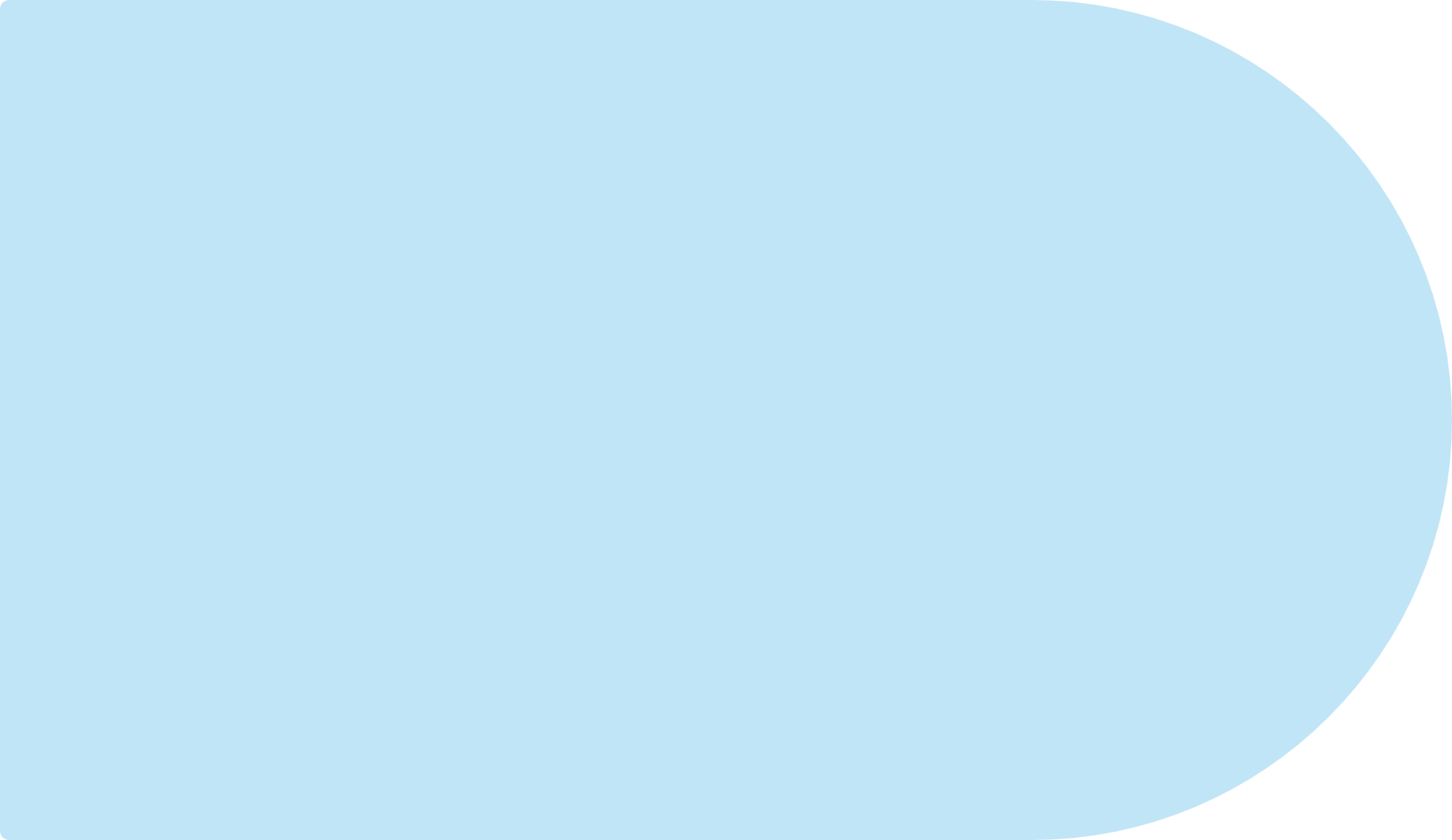 Functionalised Biochar – MK2 Pilot
Co-pyrolysis
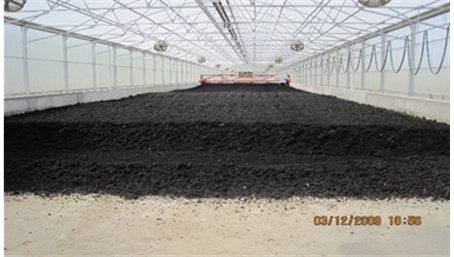 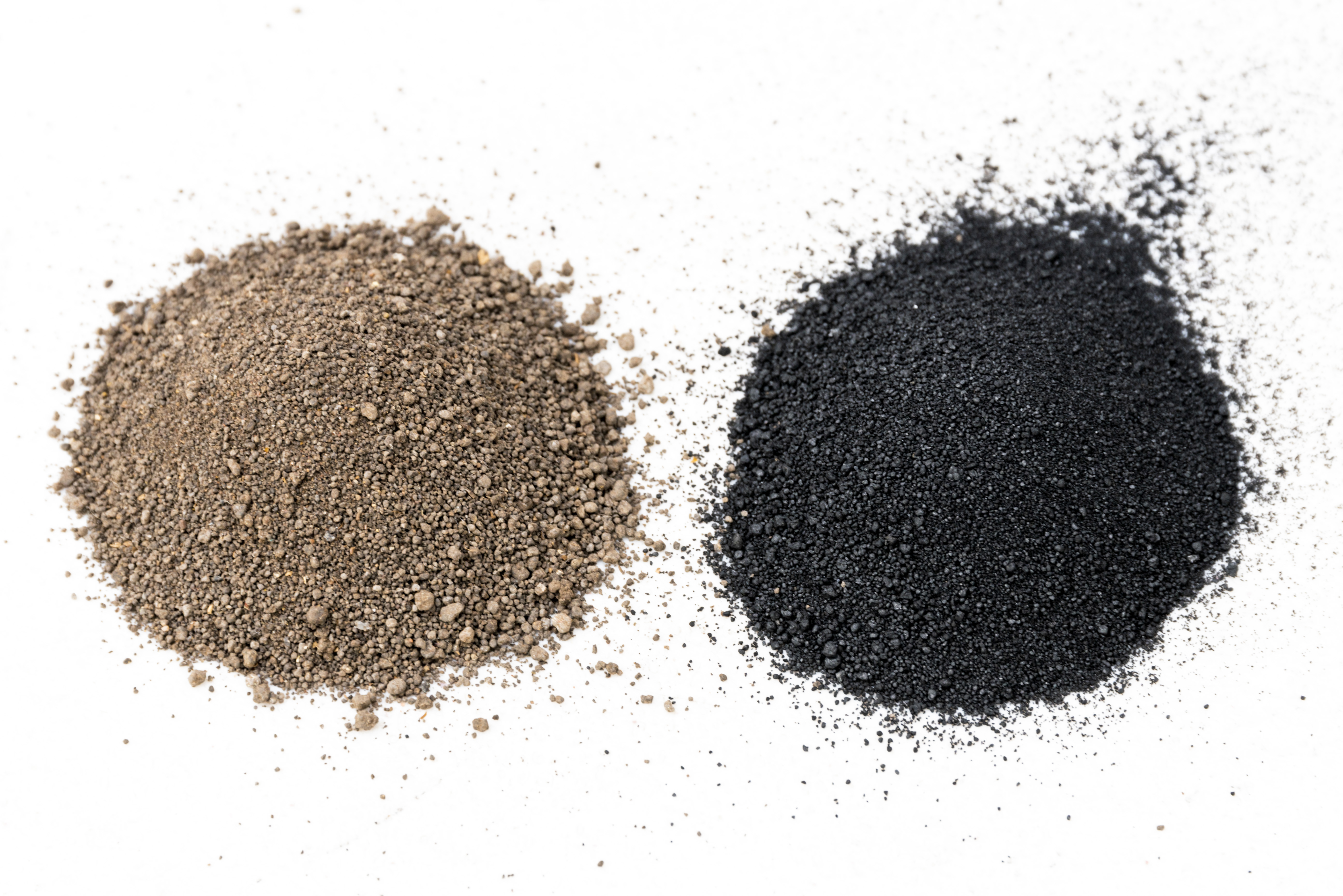 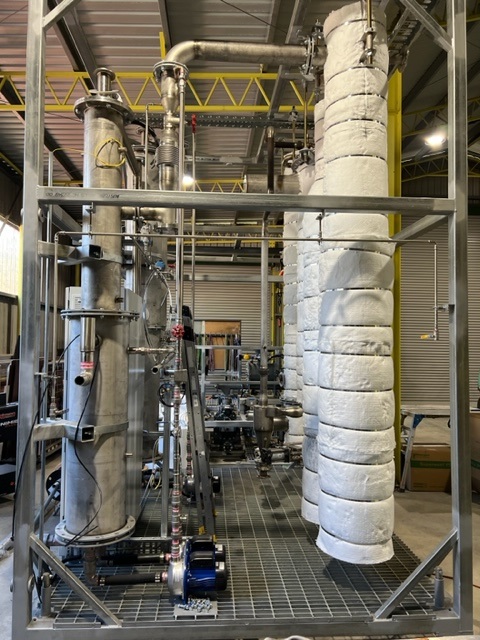 Collaboration Partners
South-East Water, DEECA, IWN, Greater Western Water, Barwon Water, East Gippsland Water, Westernport Water, RMIT

Pilot Study commences November 2023
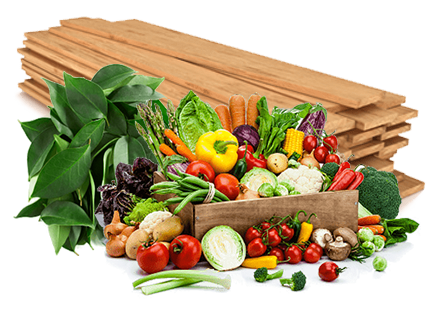 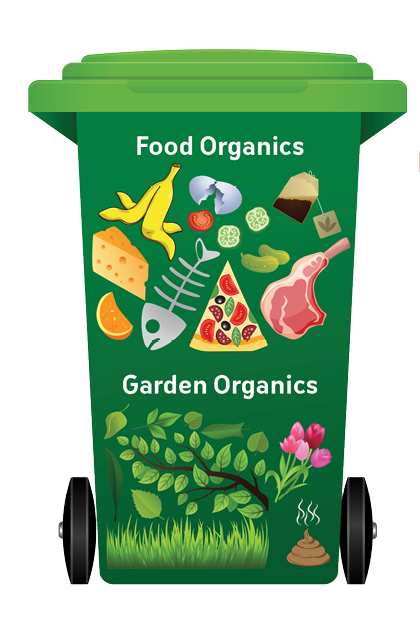 Functionalised Biochar
PYROCO MK2
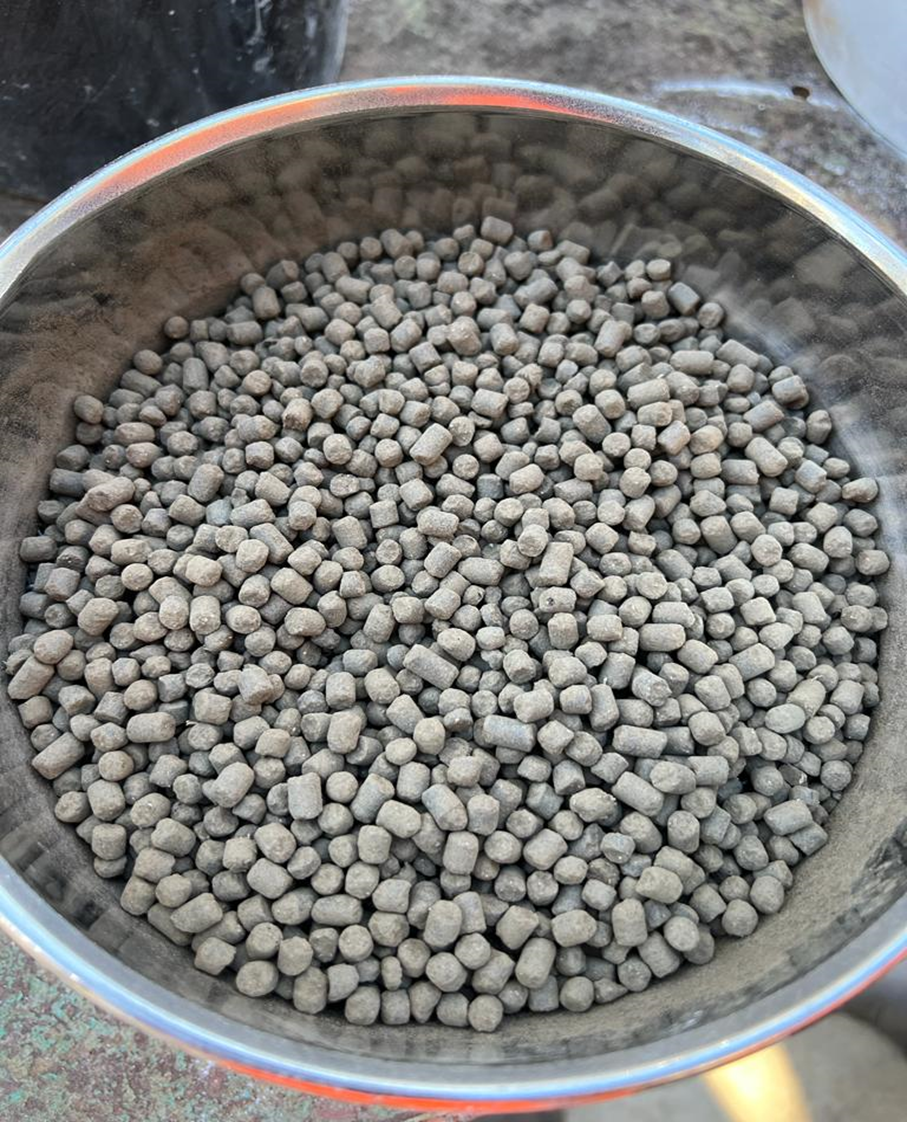 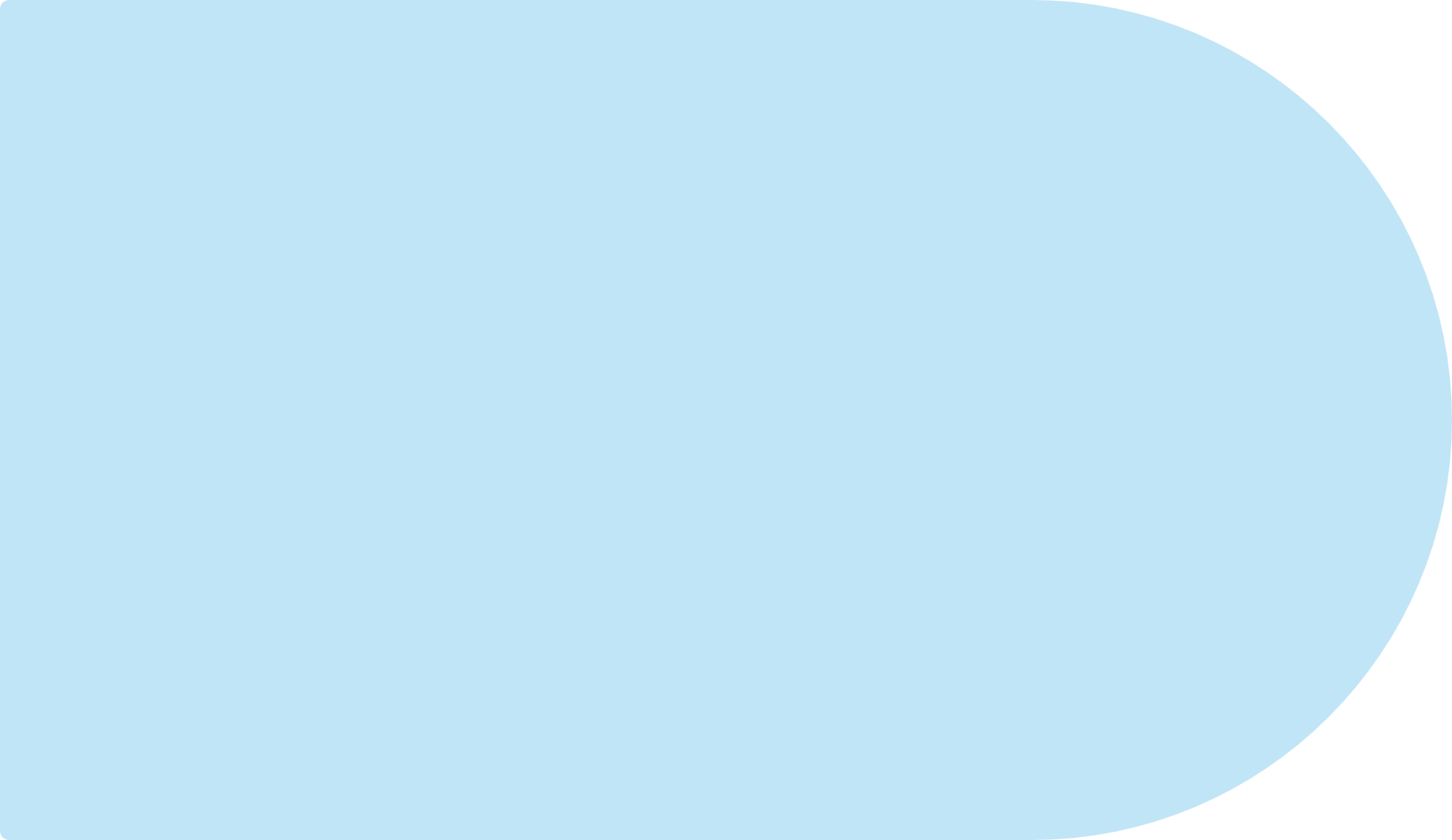 Challenges and Opportunities
Opportunities

Circular economy objectives
Agriculture – carbon, nutrients, trace elements
Carbon sequestration
Advanced carbon materials
Electrodes for Sodium Ion batteries
Supercapacitors
Challenges

Biochar from biosolids is classified as a priority reportable waste in Vic
COVID delays
FOGO/biomass and biosolids blending
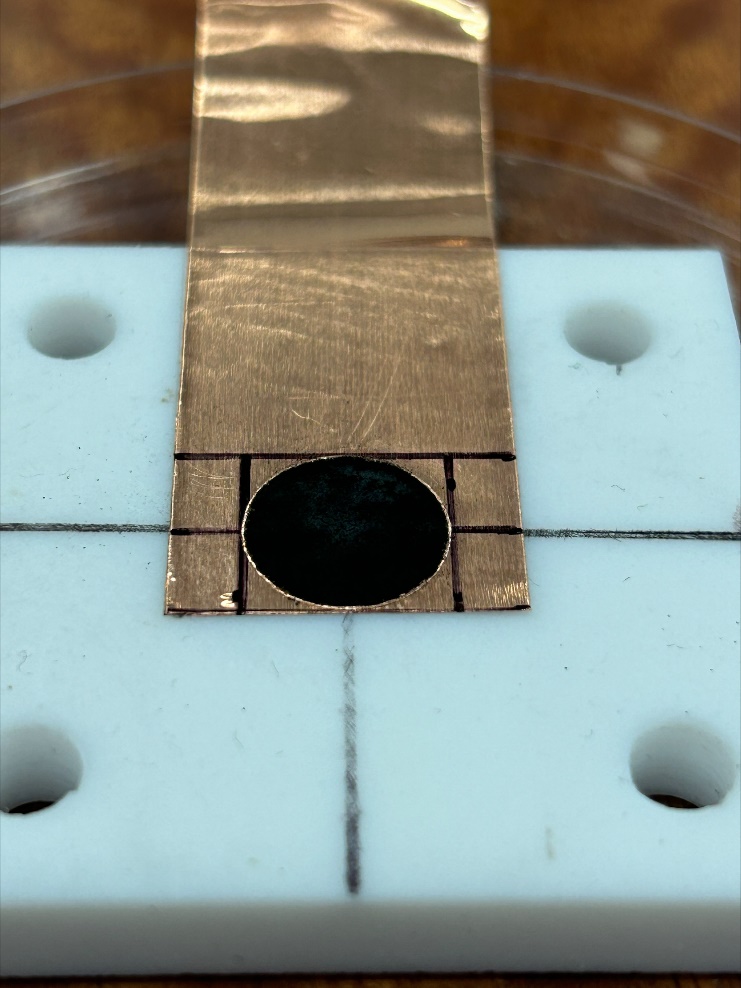 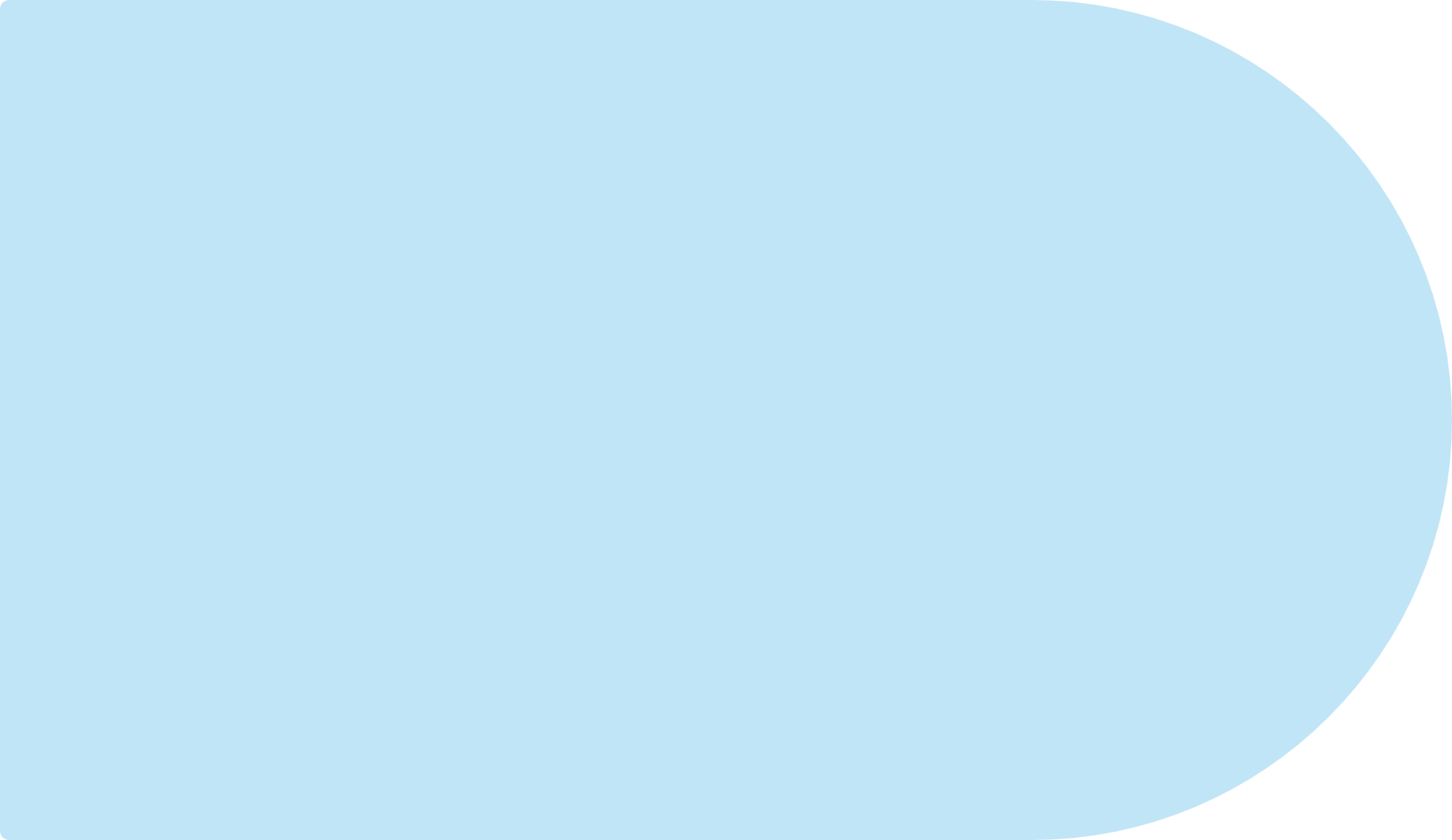 Applications and Risk Based Approach
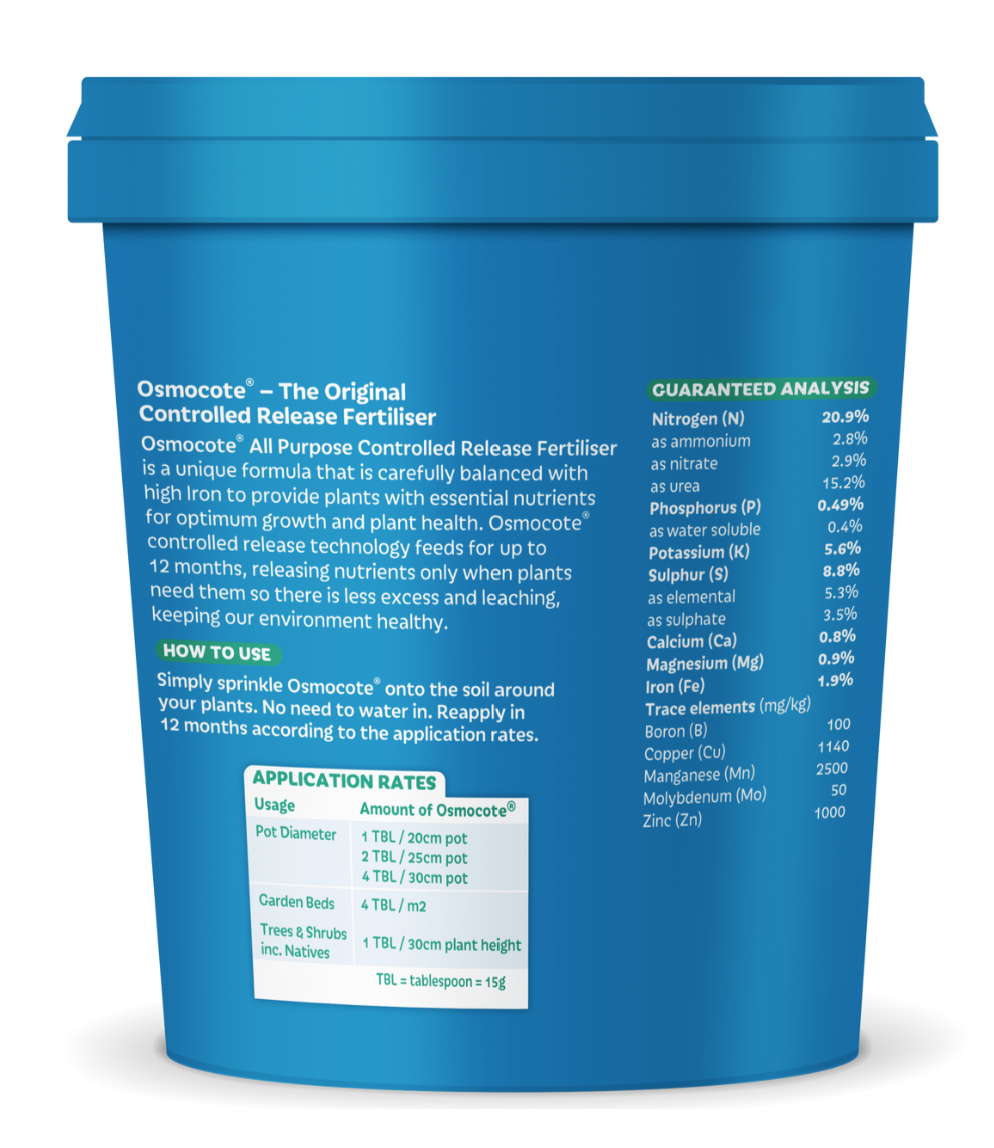 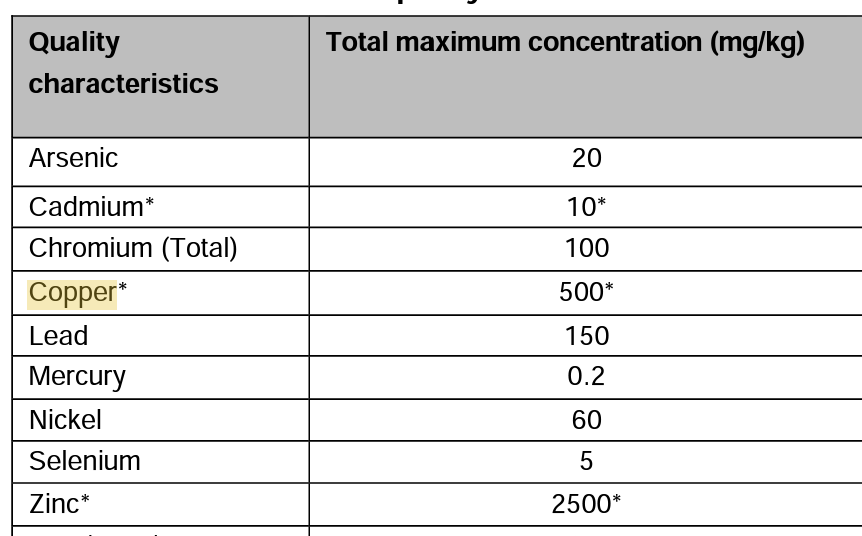 Queensland DRAFT End of Waste Code Biochar (EOWC010002177)
“So the Poison, be the dose” – move to a Risk-Based  Application approach.
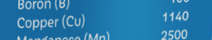